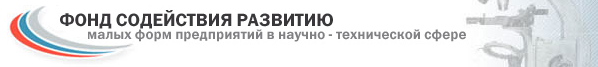 «УМНИК» - 2015
«Цифровая стереокамера»
Лавровский Павел Сергеевич
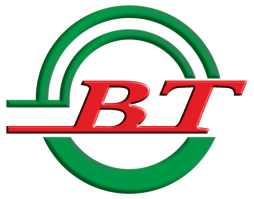 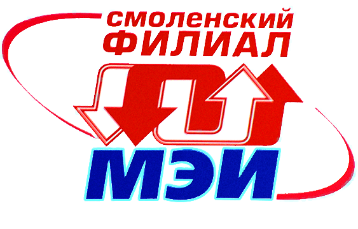 Создать стереокамеру, превосходящую по характеристикам продукты на рынке.
Обеспечить:
минимальные задержки при обработке видео;
высококачественное видео изображение;
надежность;
низкую стоимость.
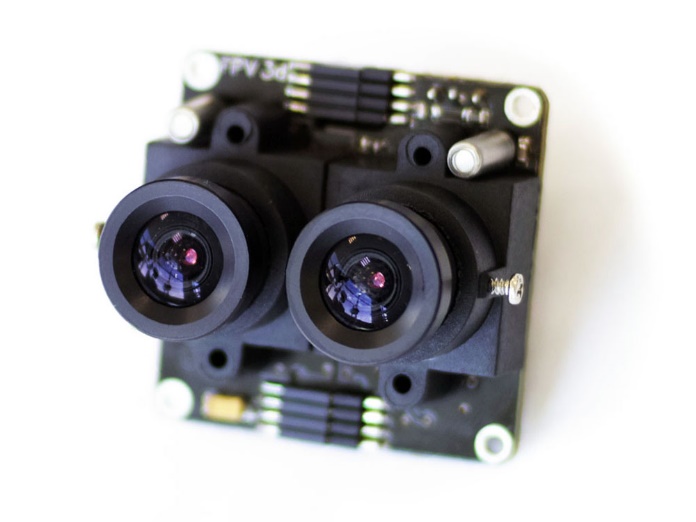 2
Сферы применения
Актуальность идеи
Высокая конкурентоспособность
Рост популярности у потребителей
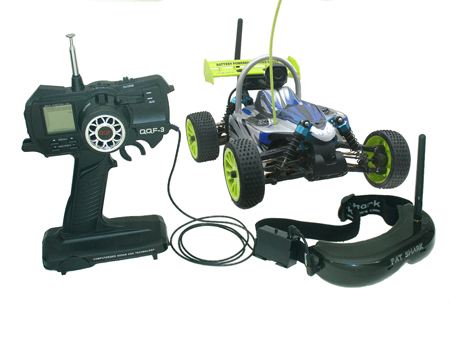 Камера видео управления
Робототехника
Системы машинного зрения
Охранные системы
Дополненная реальность
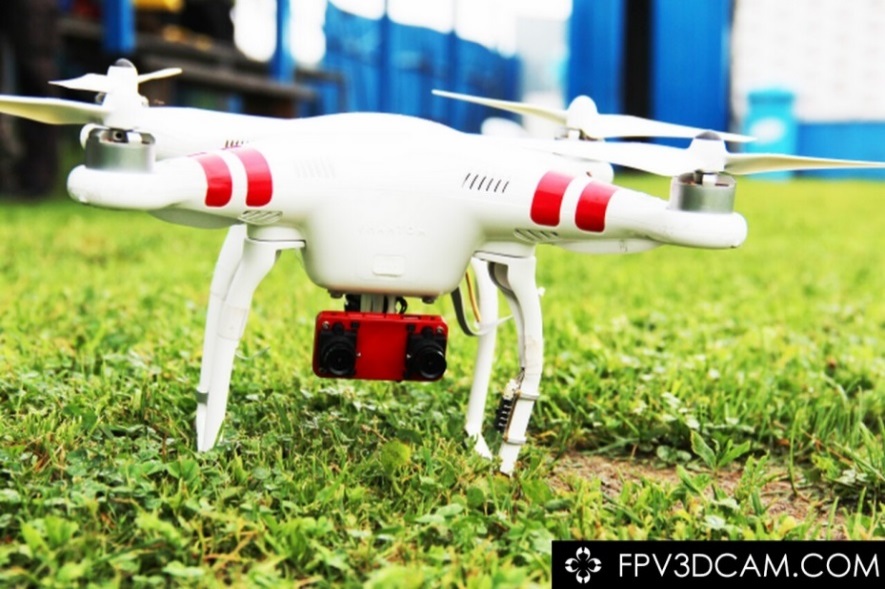 3
Конечный продукт
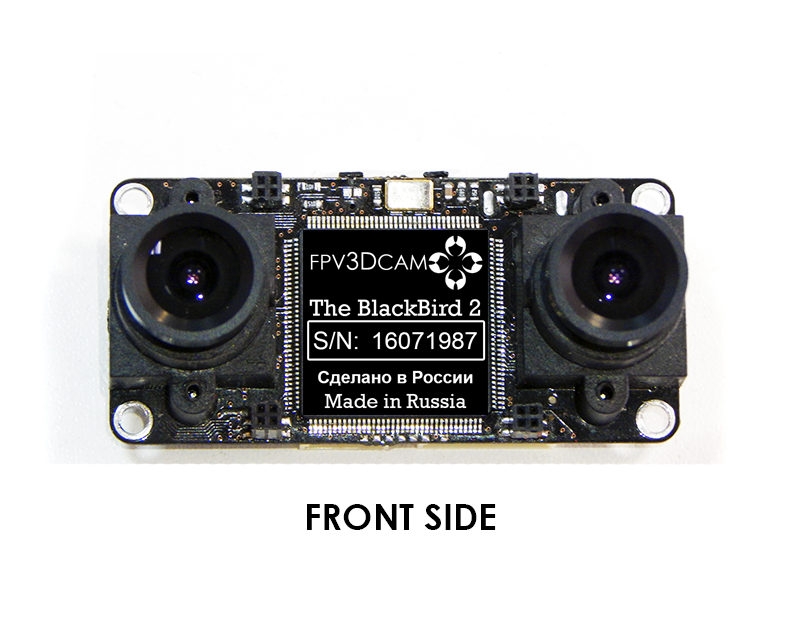 Стандарты PAL и NTSC.
Высококачественные видео сенсоры.
Высокая светочувствительность.
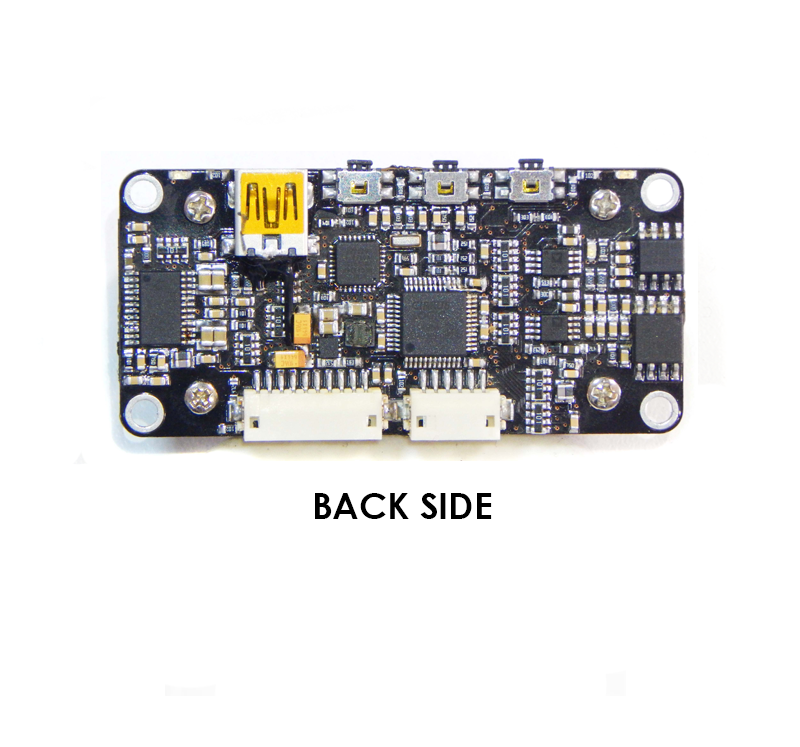 CVBS выходы: левый, правый, 3D.
Поддержка всех видео очков и шлемов.
Служба поддержки покупателей.
Девиз команды: «Хватит смотреть на мир одним глазом».
4
Преимущества
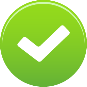 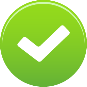 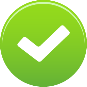 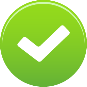 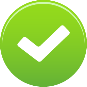 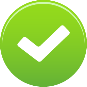 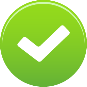 5
Потребители
Моделисты
Учебные заведения
Научные лаборатории
Силовые структуры
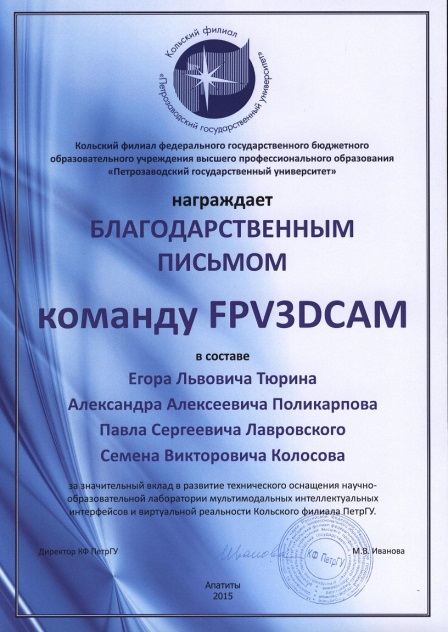 6
7
Производство
По получению результатов, будет: 
подготовлена заявка на программный продукт;
заявка на изобретение.
Сборка и монтаж
Проверка, программирование, упаковка, продажи на сайте
Производство печатных плат
8
Партнеры
Заинтересованные организации
ООО «Резонит»
Shenzhen Top Create Electronic Co., Ltd
Zhejiang Lianhe Electronics Co., Ltd.
ЗАО «НИИ СТТ»
Филиал ФГБОУ ВПО «НИУ «МЭИ»
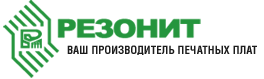 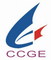 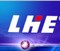 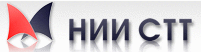 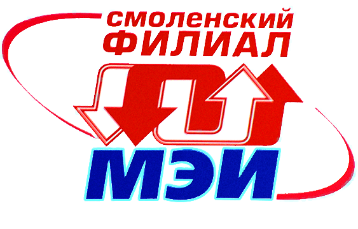 Rangevideo.com
Hobbyking.com
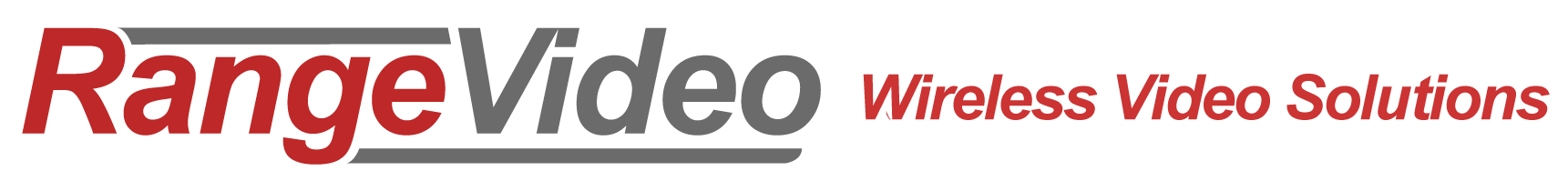 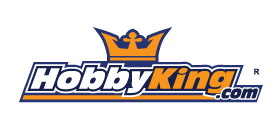 9
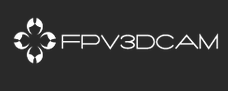 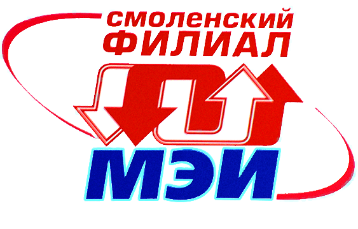 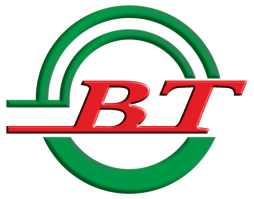 10